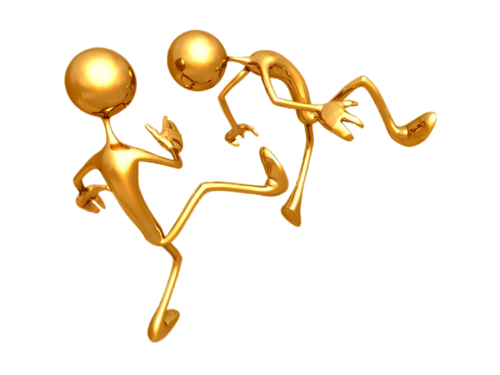 Суть конфлікту і причини його виникнення
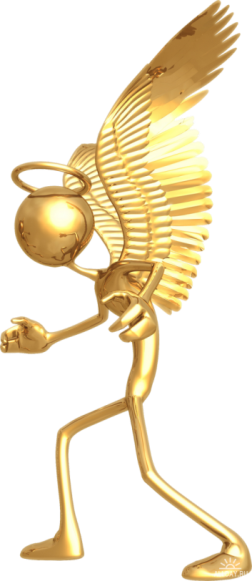 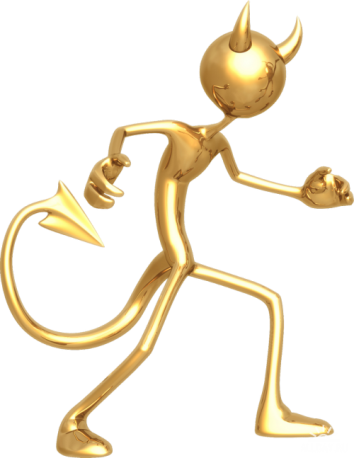 "Життя – це процес вирішення нескінченної кількості конфліктів. Людина не може уникнути їх. 
Вона може лише вирішити, 
брати участь у виробленні рішень або залишити це іншим"
Б. Вул
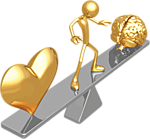 Конфлікт – це зіткнення, серйозна незгода, під час якої вас переповнюють негативні почуття та переживання. Це процес різкого загострення протиріч і боротьби двох чи більше сторін. 

Конфліктна ситуація – наявність суперечливих позицій, розбіжностей сторін з якого-небудь приводу. 
Конфліктна ситуація – це сигнал про те, 
що виникла проблема. 
Словесне змагання, коли кожен відстоює свою думку називають суперечкою.
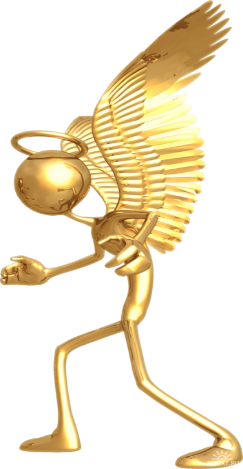 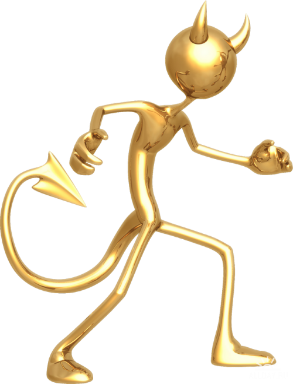 Причини конфліктів:

Базові потреби
Нестача ресурсів
Психологічні проблеми
Відмінність інтересів
Відмінність у світосприйнятті
Відмінність цінностей
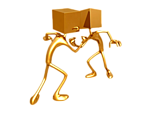 КОНФЛІКТ
Призводить до нестабільності;
Матеріальні і моральні витрати;
Загроза життю і здоров’ю людей;
Витрата енергії;
Порушення психологічного стану учасників, спілкування;
Негативно впливає на психологічний клімат, на розвиток особистості
Розкриває і розв’язує суперечності;
Виявляє союзників і ворогів;
Виявляє позиції, інтереси і цілі учасників;
Цілком або частково усуває суперечності;
Послаблює стан психологічної напруженості;
Сприяє вирішенню проблем.
Деструктивний
Конструктивний
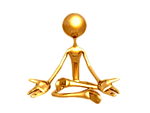 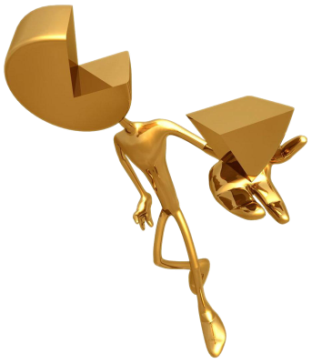 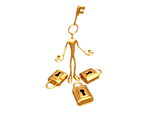 Види конфліктів
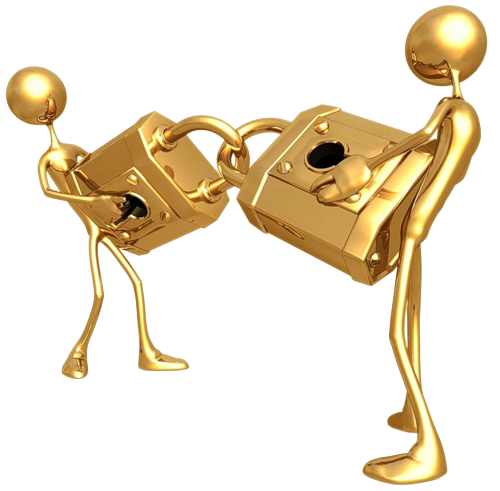 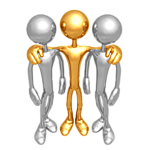 Конструктивний – спрямований на розвиток взаємин, здійснення діяльності;
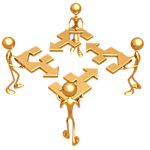 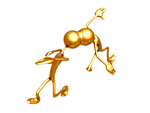 Деструктивний – спрямований на задоволення особистих амбіцій, домагань, самоствердження за рахунок інших, наклеп, заздрість, ухиляння від виконання обов’язків тощо;
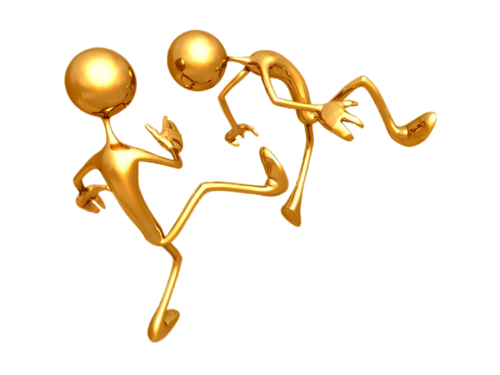 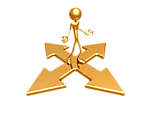 Внутрішньоособистісний – незадоволеність людини якими-небудь обставинами свого життя, пов’язане з наявністю інтересів, прагнень і потреб, що суперечать одне одному;
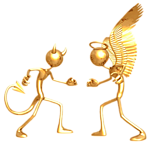 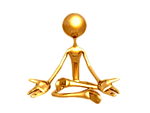 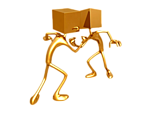 Міжособистісний – невміння ладнати один з одним через відмінності у характерах, поглядах, манері поведінки;
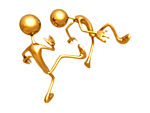 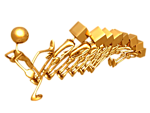 Конфлікт між індивідом і групою – відступ від прийнятих у групі норм поведінки у спілкуванні (наприклад, конфлікт між групою і керівником);
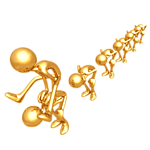 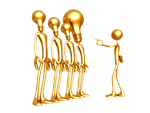 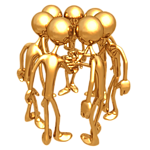 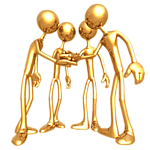 Міжгруповий конфлікт – організація складається з безлічі формальних і неформальних груп, між якими можуть виникати конфлікти.
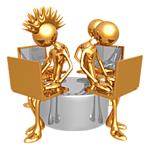 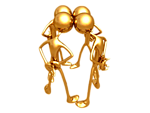 Наслідки конфлікту
Пізнання один одного;
Соціальна активність;
Підвищення якості діяльності;
Розвиток особистості;
Ослаблення психічної напруги;
Підвищення авторитету, самооцінки.
Обмеження спілкування;
Соціальна пасивність;
Зниження якості діяльності;
Депресія, загроза для здоров’я;
Відчуття насилля, тиску;
Зниження самооцінки.
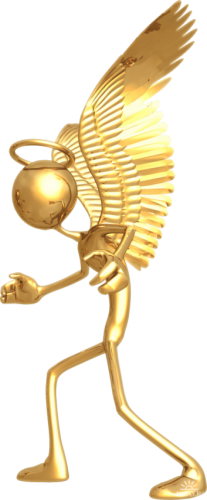 Позитивні
Негативні
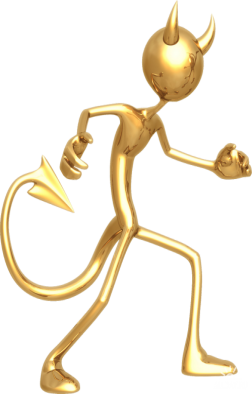 Алгоритм дії в конфліктній ситуації
Виділіть суть проблеми 
(в чому проблема?)
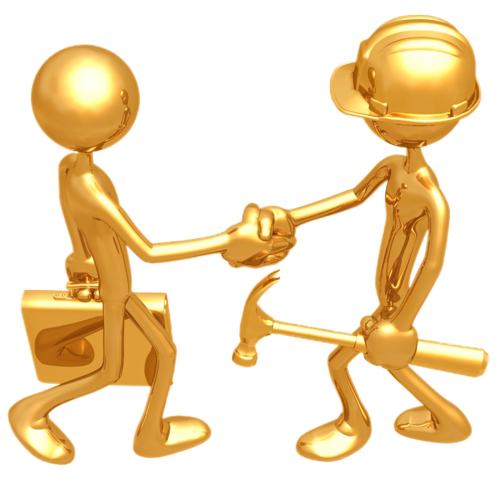 2. Поставте себе на місце іншого учасника конфлікту 
(що б ти зробив в даній ситуації?)
3. Подивіться на неї з боку.
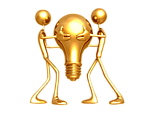 4. Знайдіть конструктивне рішення проблеми 
(що буде оптимальним для тебе й для іншого?)
Шляхи вирішення конфлікту
Загрози,насильство; 
Грубість,приниження; 
Образа;
Відхід від вирішення проблеми; 
Розрив відносин.
Гумор; 
Поступка;
Компроміс;
Співпраця;
Усвідомлення позицій сторін.
Деструктивні
Конструктивні
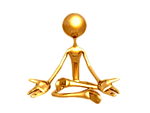 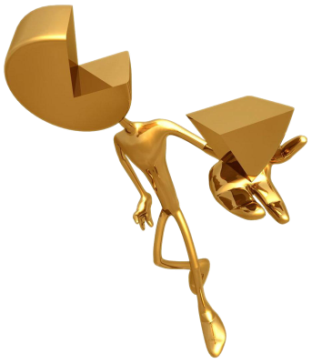 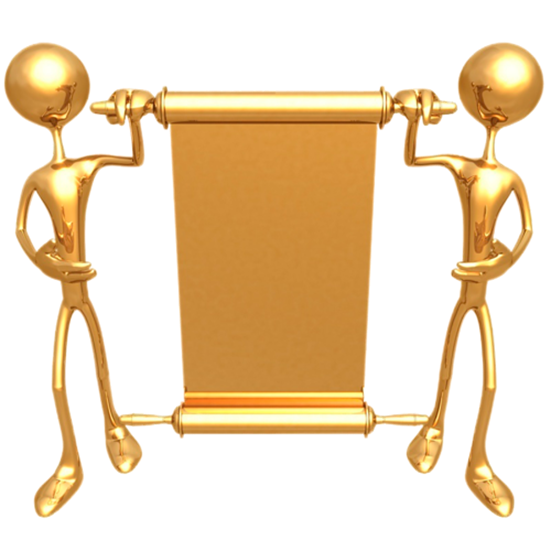 Дякую за увагу.